ХИМИЯ
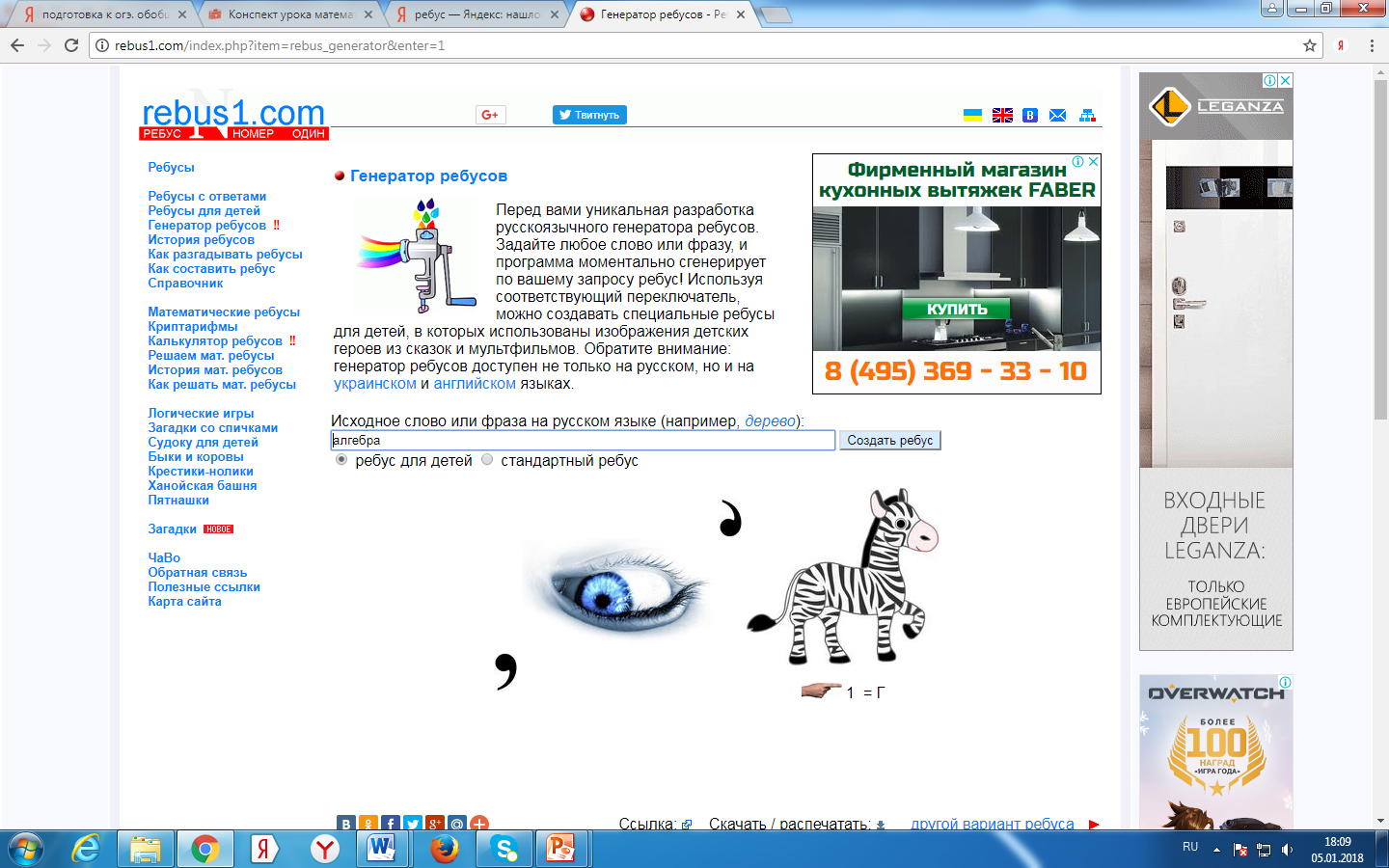 АЛГЕБРА
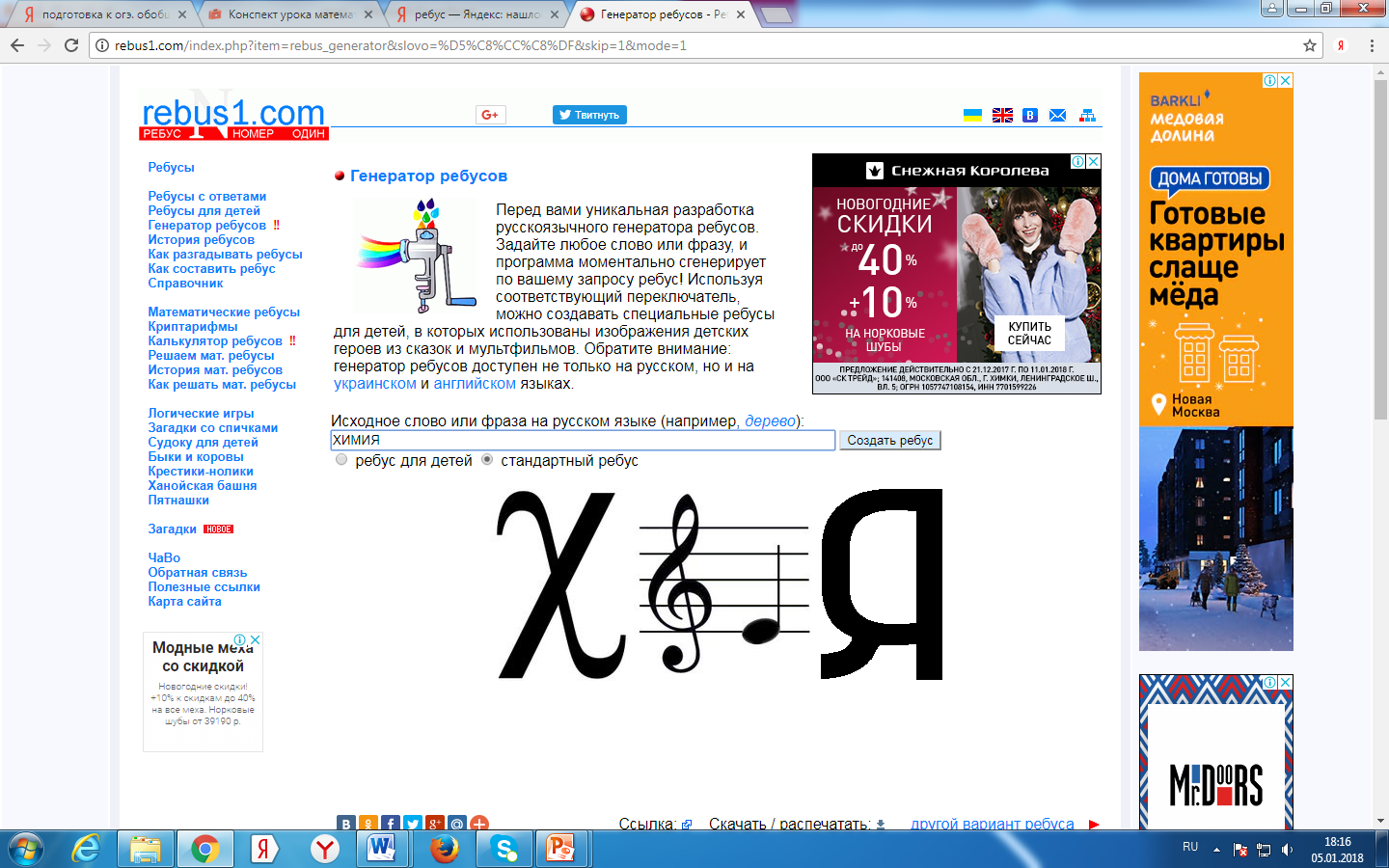 ГЕОМЕТРИЯ
ЗАДАЧА
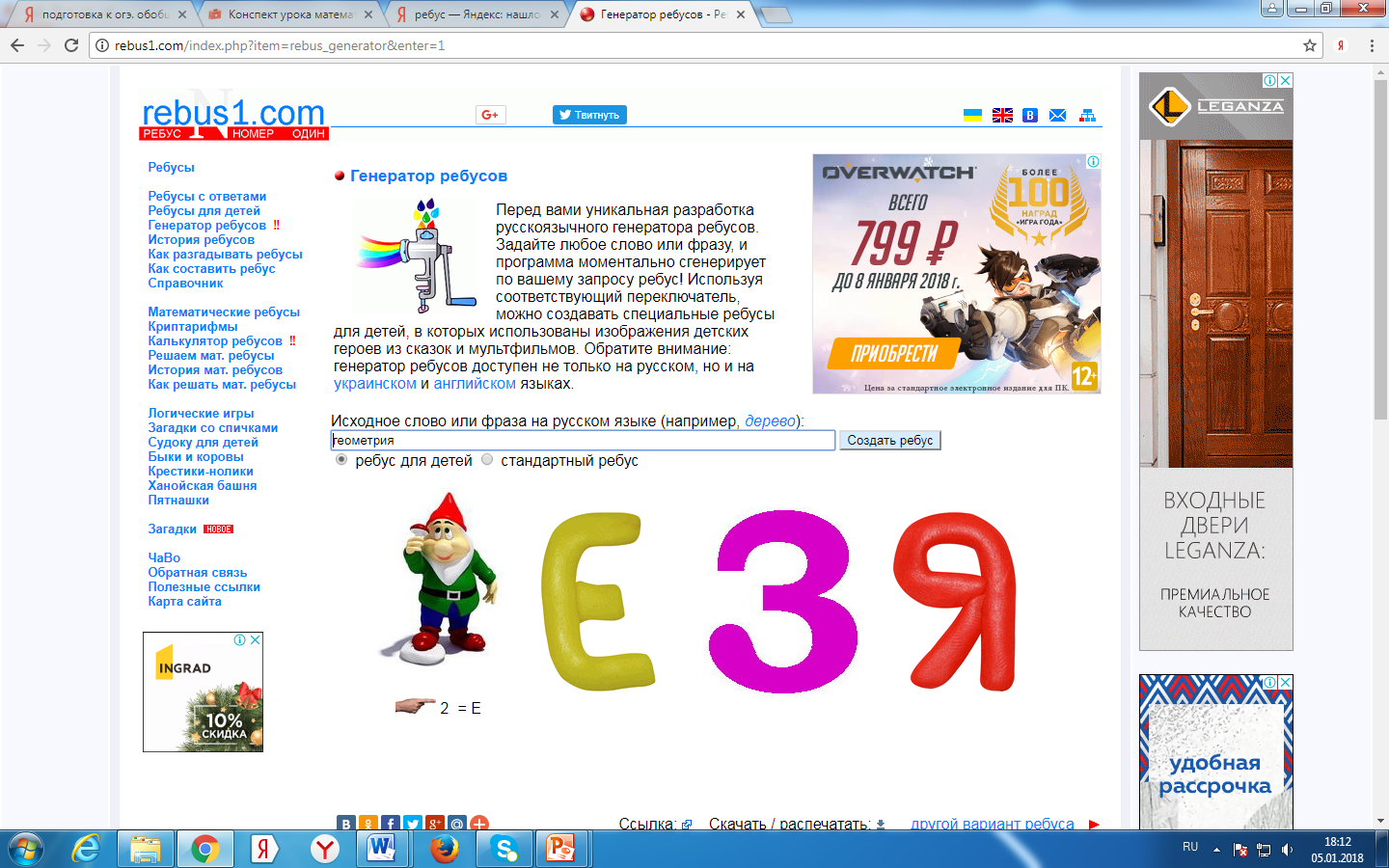 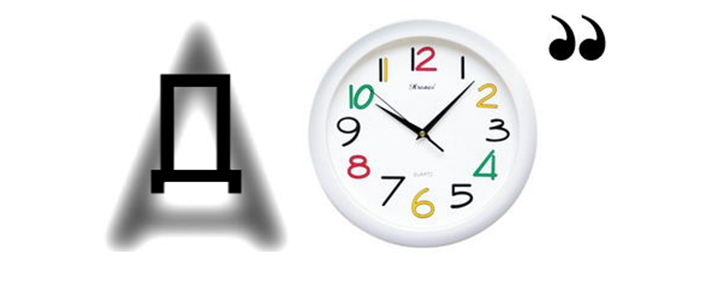 АРИФМЕТИКА
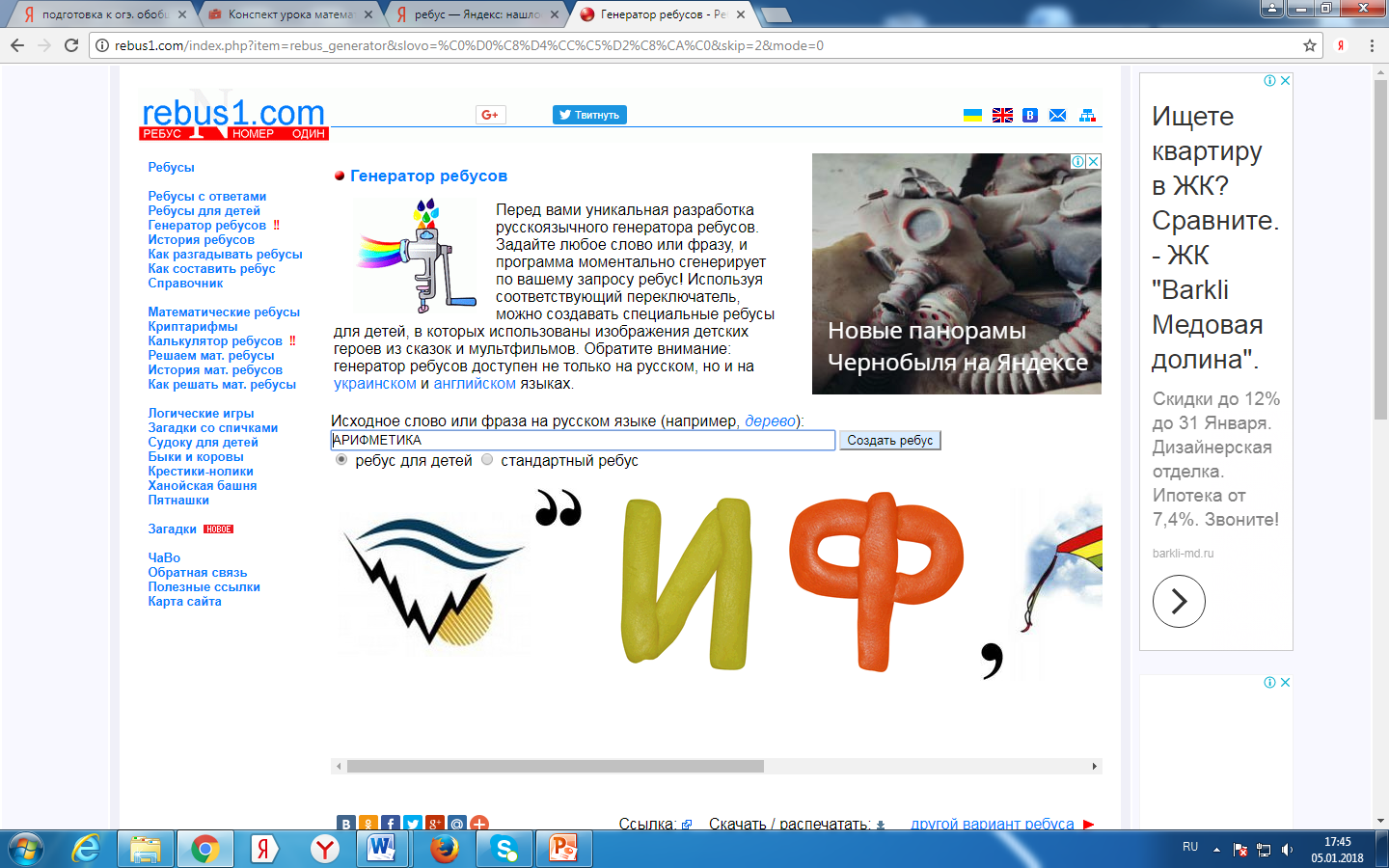 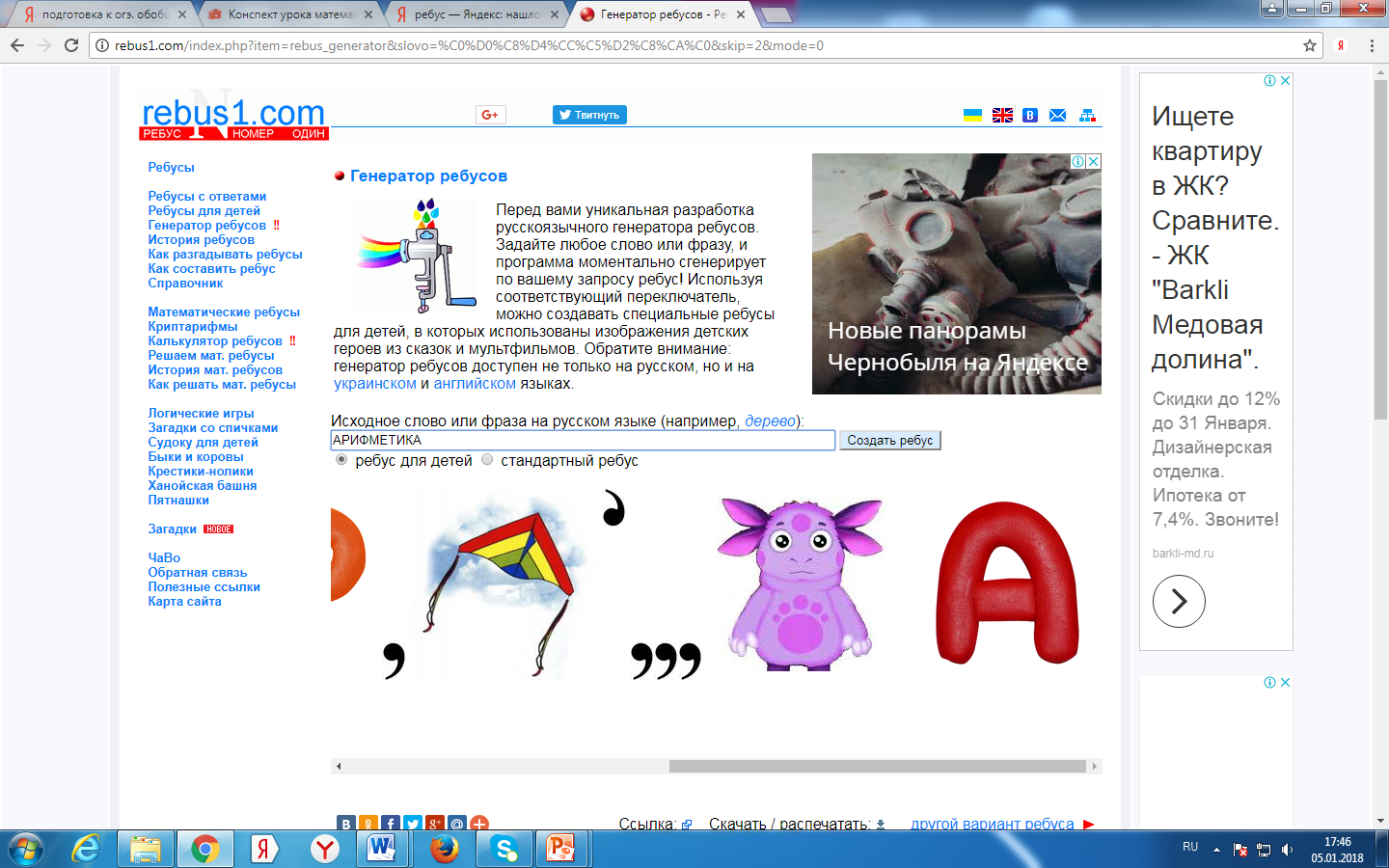 МАГНИЦКИЙ
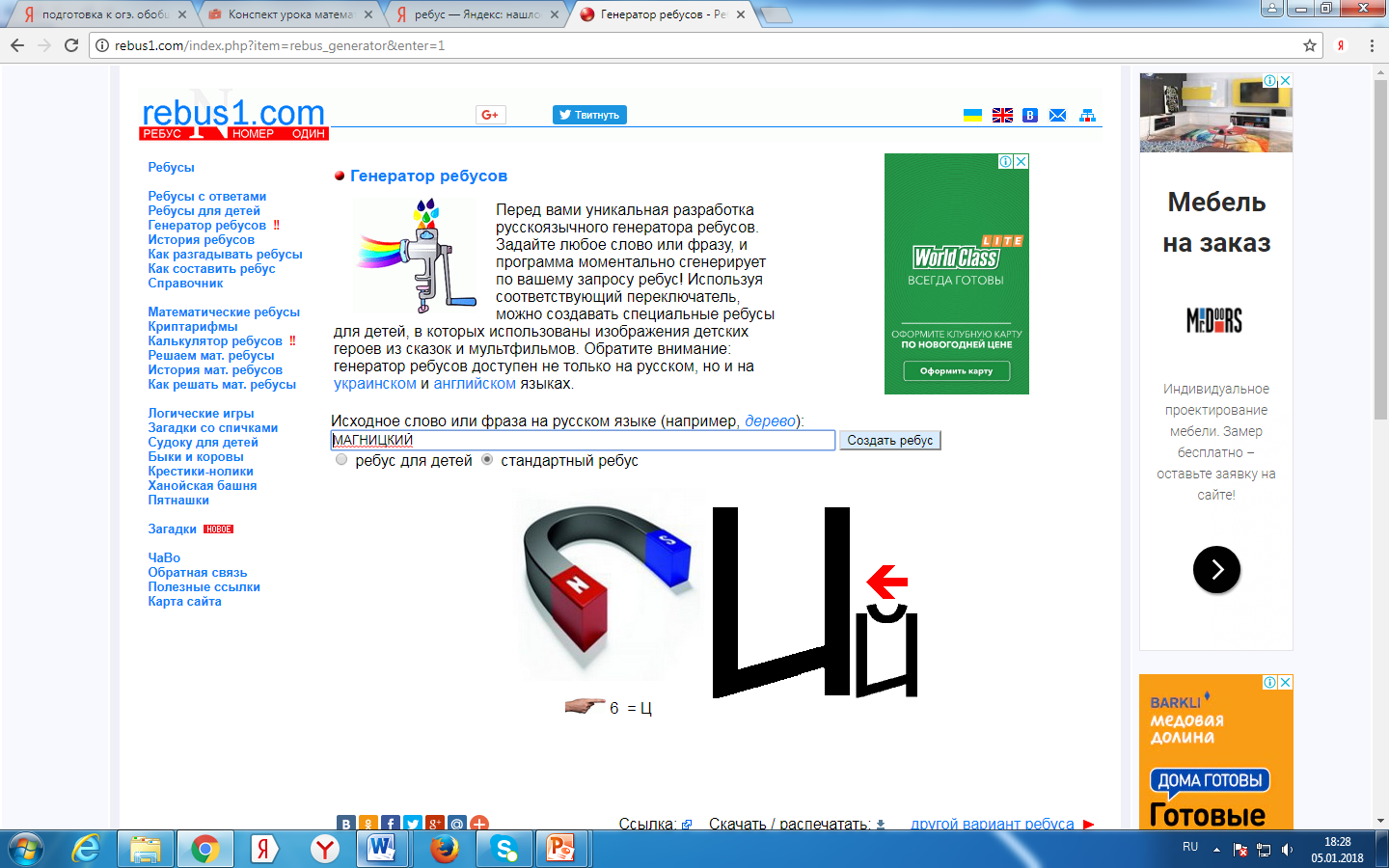 Магницкий Л.Ф. Арифметика, сиречь наука числительная. М., 1703.
Книга являлась скорее энциклопедией математических знаний, чем учебником арифметики, многие помещенные в ней сведения сообщались впервые в русской литературе.
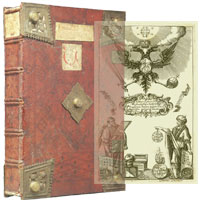 Тираж 2400 экз. 
Издана на славянском языке.
 Экземпляр на очень толстой бумаге.
В красном переплете того 
времени на деревянных досках, 
с 10 серебряными накладками 
и со сломанными серебряными застежками. 
Формат: 35 х 22 см.
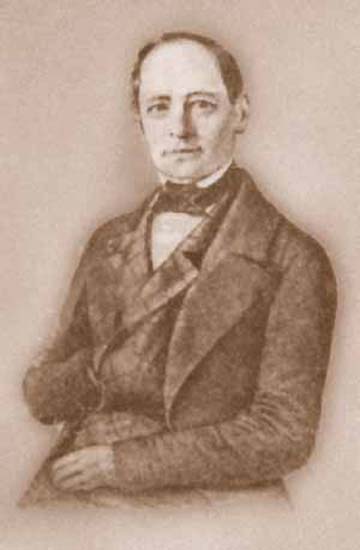 Лео́нтий Фили́ппович Магни́цкий
1) В некоем кладязе поставлена лествица долготою 41 стопа, 
а кладязь широтою во все страны по 9 стоп. 
И ведательно есть, колику оный кладязь
 глубину мяше?
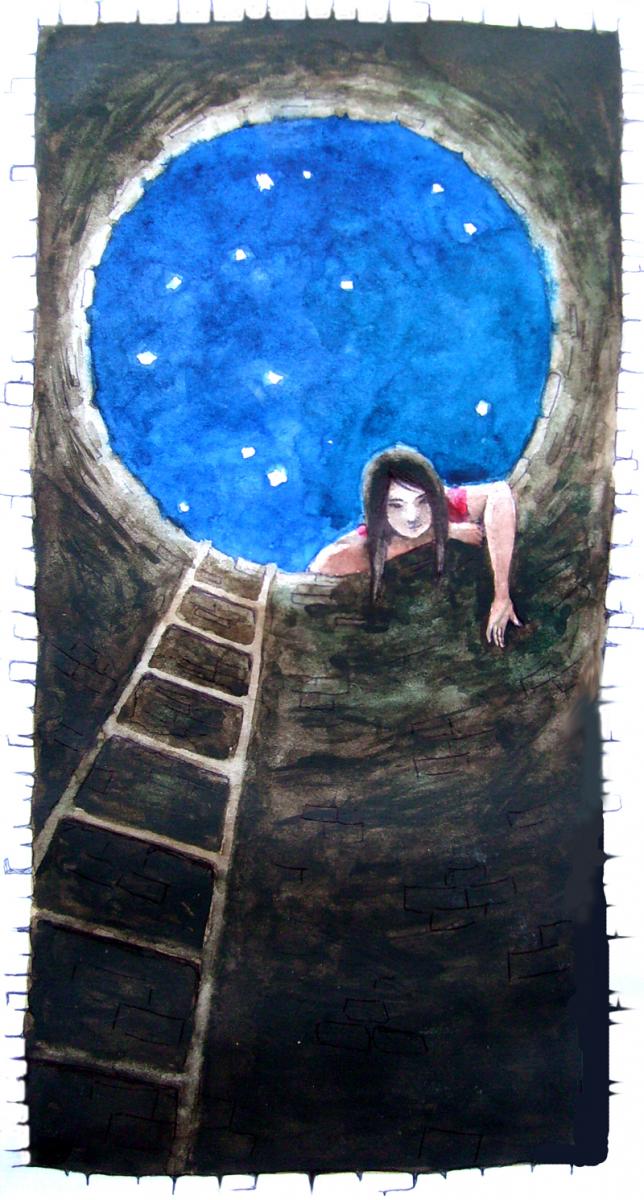 9
?
41
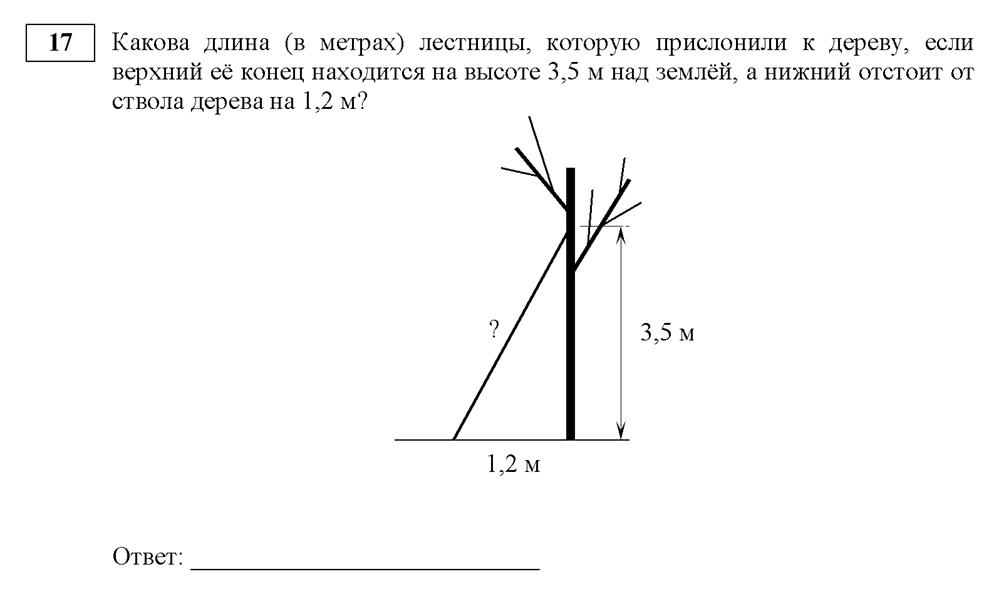 2)
СОВЕТ ОТ Л.Ф.МАГНИЦКОГО «ТАБЛИЦА УМНОЖЕНИЯ НА 9»
Пусть надо найти произведение   4 х 9
                 Положив обе руки на стол, согните  четвертый палец, 
      считая слева направо. 
               Тогда до согнутого  пальца находятся три пальца, 
       а после  согнутого  -  6 пальцев. 
Результат произведения 4 на 9, значит, равен 36.
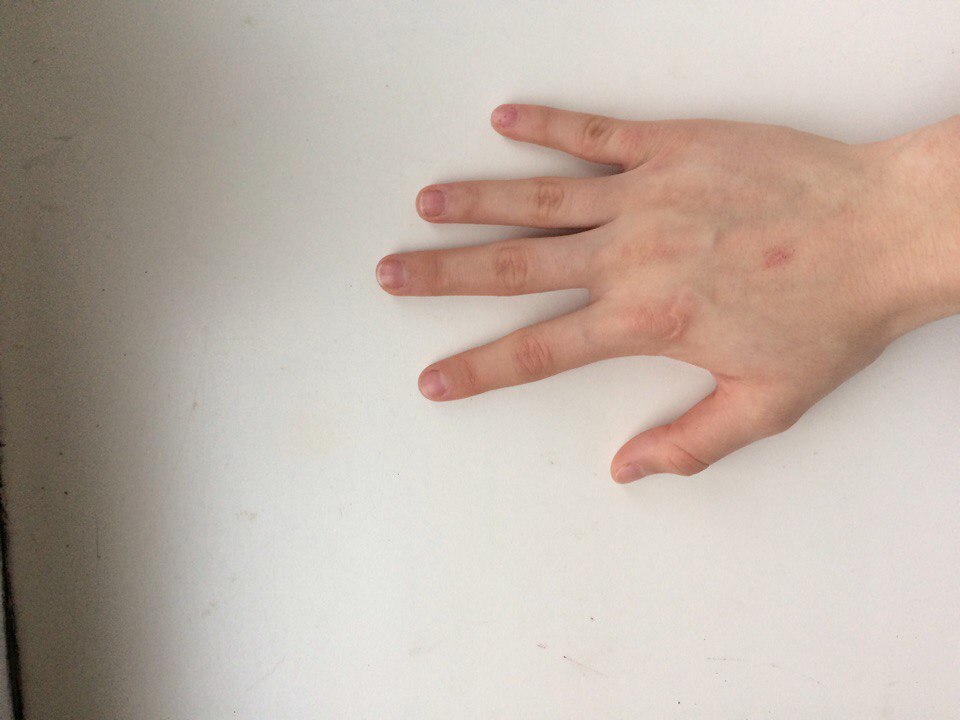 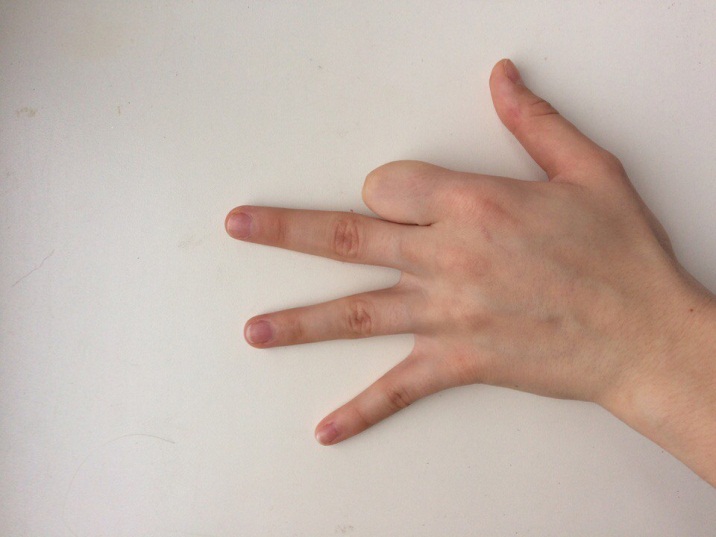 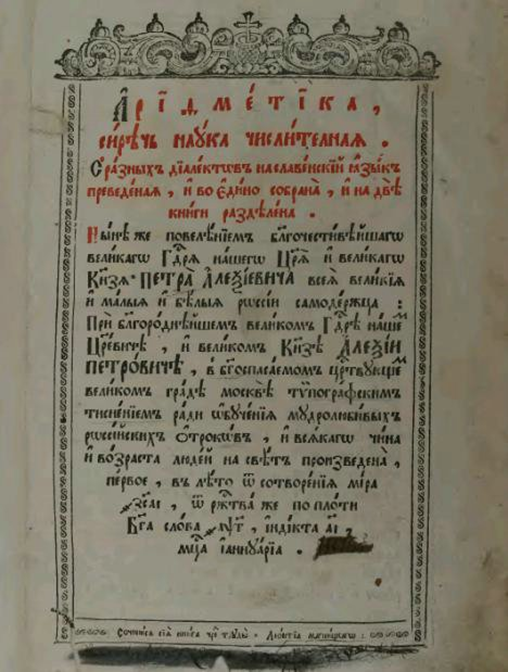 «Арифметика» Л.Ф. Магницкого 
имела большое значение 
для истории русского
образования.

В течение полустолетия она 
стала пособием  для всех русских людей, 
которые стремились к 
образованию.
У некоторого человека были продажные парфюмерные масла. Одно – 10% концентрации, а другое – 6%  концентрации. Захотелось ему сделать из этих двух масел, смешав их, масло 7% концентрации, чтобы побыстрее реализовать масло 6%  концентрации. 
Вопрос: в каких пропорциях нужно смешать эти два масла?
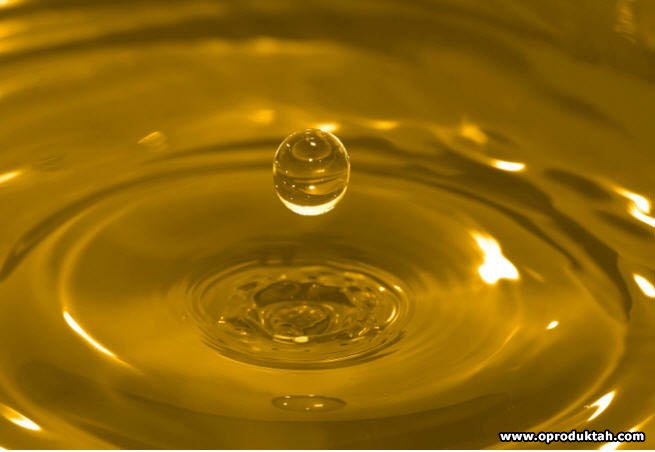 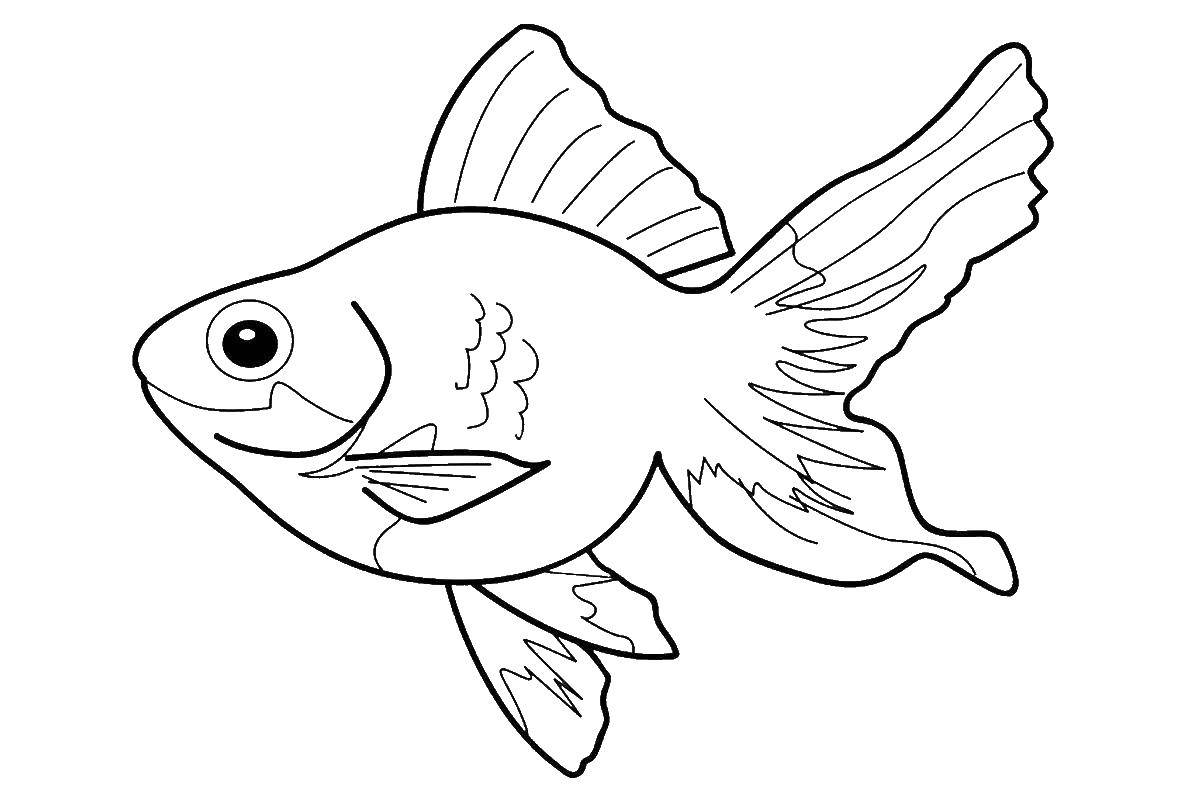 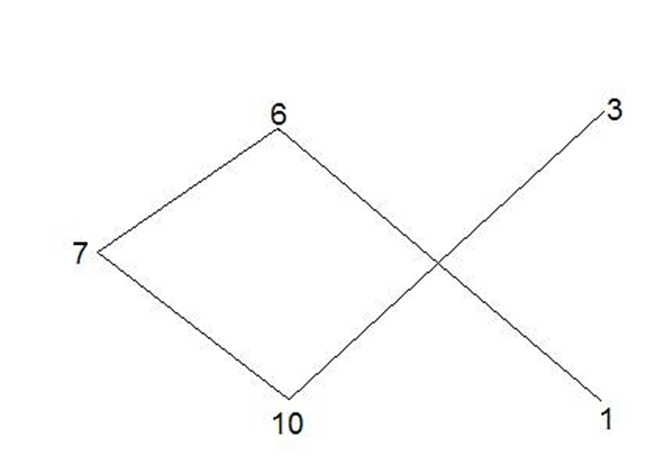 Есть  два раствора по 250г перекиси водорода: 30% и 3%.               Эти растворы  смешали.
Какова концентрация полученного раствора?
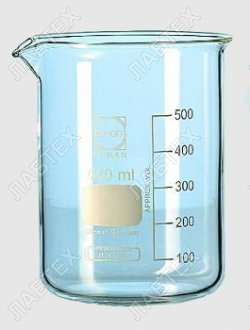 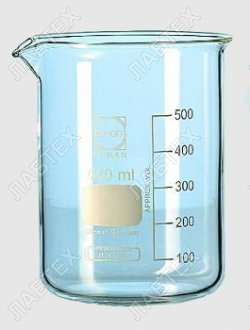 Проверка

1. 250*0,3= 75г
   2. 250*0,03=7,5г
3. 75+7,5=82,5г
4. 250+250=500г
                5. 82,5/500*100%=16,5%
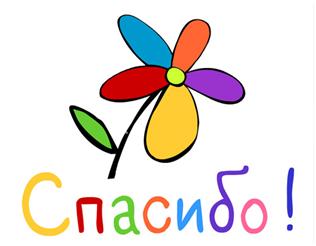